Gm
Gm
I’ve come to praise You       I’ve come to lift You Up
Eb
Gm
F
Cm
Dm
Ebmaj7
I’ve come to magnify,         Bless Your Ho----ly Name
Ebmaj7
F
Gm
I will praise Thee O Lord -       with my whole heart
F
Gm
Ebmaj7
I will show for Thy works  -              my  God
Gm
Ebmaj7
I will be glad and rejoice -  in Thee Lord
Eb
F
C/D
Cm
Dm
I’ll   sing  praise to Thy Name
Gm
Gm
I’ve come to lift You up       I’ve come to lift You Up
Eb
Gm
F
Cm
Dm
Ebmaj7
Gm
Closing
I’ve come to lift You up       Oh,   My   Lord Say
I’ve come to lift You up!
ID:  1
Bb
Eb
Bb/D
Bb/D
F
Bb
F
Eb/F
Eb
Eb/F
Mighty   is      our   God                               Mighty    is    our  King
Bb/D
Bb
Gm
Cm7
Bb
Eb/F
Gm
F/G
F
Mighty    is      our   Lord                            Ruler       of      every---thing
Bb
Eb/Bb
Ab2
Eb
His Name is higher,        higher than any other      name
Ab2
F
Eb/G
Ebmaj7
His power is greater     He has created every-------thing
F/C
Bb/C
C
C
F/C
Great and Mighty is He                          Great and Mighty is He
C
F/C
F/C
C
Bb/C
Clothed in glory   arrayed in splendor    Great and Mighty is He
Bb
F
C
Bb
F
C
Let us lift His Name on high    Cele--brate His grace
C
Bb
F
Bb
G
For He has redeemed our lives  And He reigns on high...
C
Am
F
F/G
C
Nobody like Jesus, you won’t ever find            Nobody Like Jesus, you won’t ever,  ever,  ever  find
C
Am
F
F/G
C
He’s the same yesterday, and forever        Nobody like Jesus   you won’t ever, ever, ever find
C
Am
You can search high and low           It doesn’t matter where you go
F
F/G
C
You won’t ever find                  Find nobody like the Lord
C
Am
Jesus,  Jesus
F
F/G
C
Nobody like Jesus              You won’t ever, ever, ever find
F
C/E
Dm
G
C
C/E
I just came to tell you   Lord I love You
F
C/E
Dm
Gsus G
I just came to tell you   You’re worthy of my Praise
F
C/E
Dm
G
C
I just came to tell you      Lord You’re Holy
F
Dm
Gsus G
I just came to say
Fmaj7
C/E
I Love You     You’re Holy
Am
Gm
C
You’re Worthy of my praise
Dm  Em  F F#dim  G
I just came to say  (2x’s only)
Dm7
C
C
G/B
Am7
F
G
As the deer panteth for the water so my soul longeth after thee
Dm7
G
C
G/B
Am7
F
C
You alone are my hearts desire And I long to worship Thee
C
Am7
F
Dm7
Dm7/C
F
E
You alone are my strength my shield ,    to You     alone may my spirit  yield
F
C
C
G/B
Dm7
Am7
G
You   alone are my hearts   desire  and   I   long   to   worship    Thee
Am7
G/B
Dm7
F
G
C
C
You’re my friend and You are my Brother even though You are the King
G
C
C
G/B
Am7
Dm7
F
I want You more than gold and silver so much more than anything
F/G
C
G/B
Dm/A Am Em/G
He is able, more than able
F
Dm
C/F
C/G Gsus G
To accomplish what concerns me today
F/G
C
Em7
Am7
Em7/A
He is able, more than able
Bbmaj7
Dm
Gsus G7/F
To handle anything that comes my way
C/E
E7
F Fmaj7/E Dm7
He is able, more than able
C/G
E7/G#
Am7 Fm6/Ab
To do much more than I could ever dream
Dm/A Am Am7
C2/G
Em7
He is able, more than able
Dm
Dm7/G
C
To make me what he wants me to be
An Open Door
Song ID: 0190
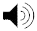 G11
C
G/B
F/A  G/B  C
Let’s make our hearts an open door
C/E
F
C/E
D7/F#
G9sus4
Inviting every race embracing rich & Poor
F
E
God’s kingdom will grow
Fdim7/G#
Am/G
Am
Am/F#
like it never has before,
Fdim7/D#
C/G
C/A
Dm/G  G11  C
When we make our hearts an open door